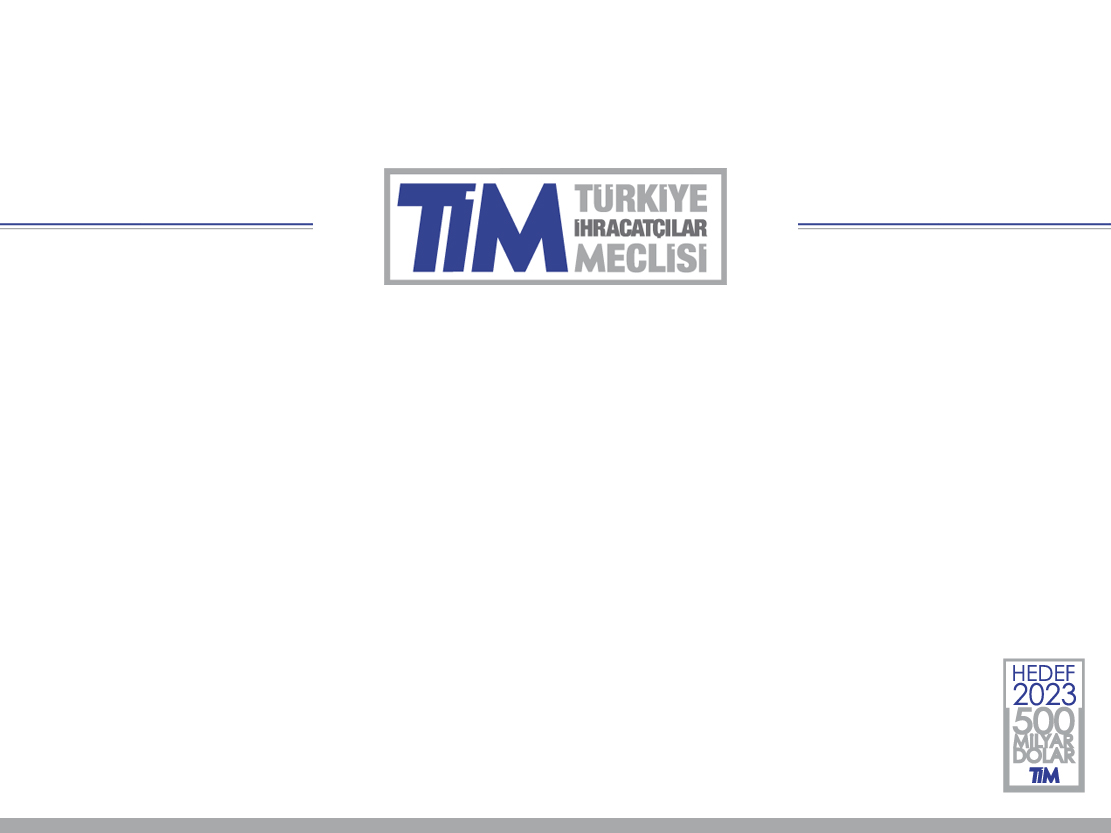 Ağustos Ayı İhracat Verileri
Basın Toplantısı – Doğubayazıt





1 Eylül 2014
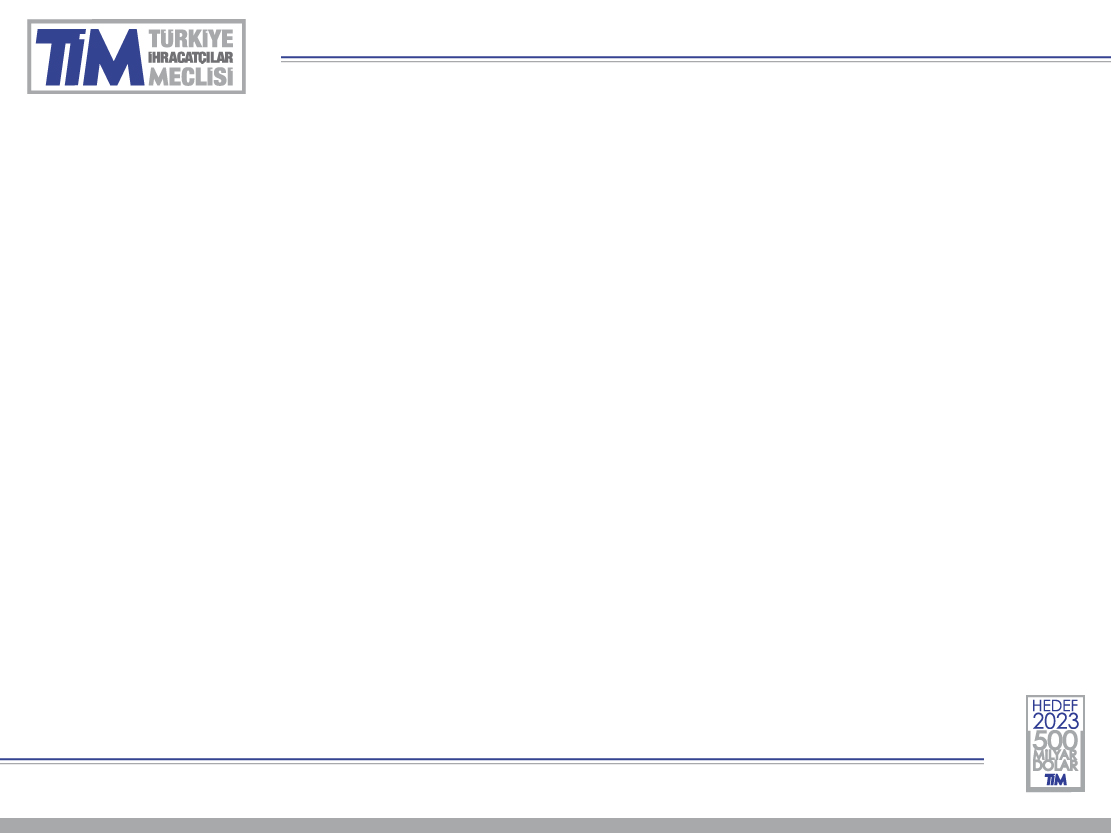 TÜRKİYE İHRACAT MARATONUMUZ DEVAM EDİYOR..
BUGÜNE KADAR 59 FARKLI İLİMİZDE* ve 15 FARKLI İLÇEMİZDE
TOPLAM 116 BASIN TOPLANTISI DÜZENLEDİK
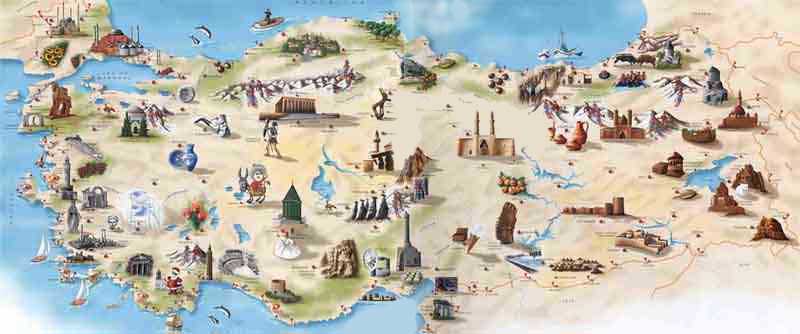 İhracat Basın Açıklaması için Talepte Bulunan İl ve İlçeler
Giresun, Kayseri, Adana, Van, Akçakoca-Düzce, Sinop, Yozgat, Konya, Ankara, Aydın, Burdur
* Not: Bazı illerimizde birden fazla sayıda basın toplantısı gerçekleştirilmiştir.
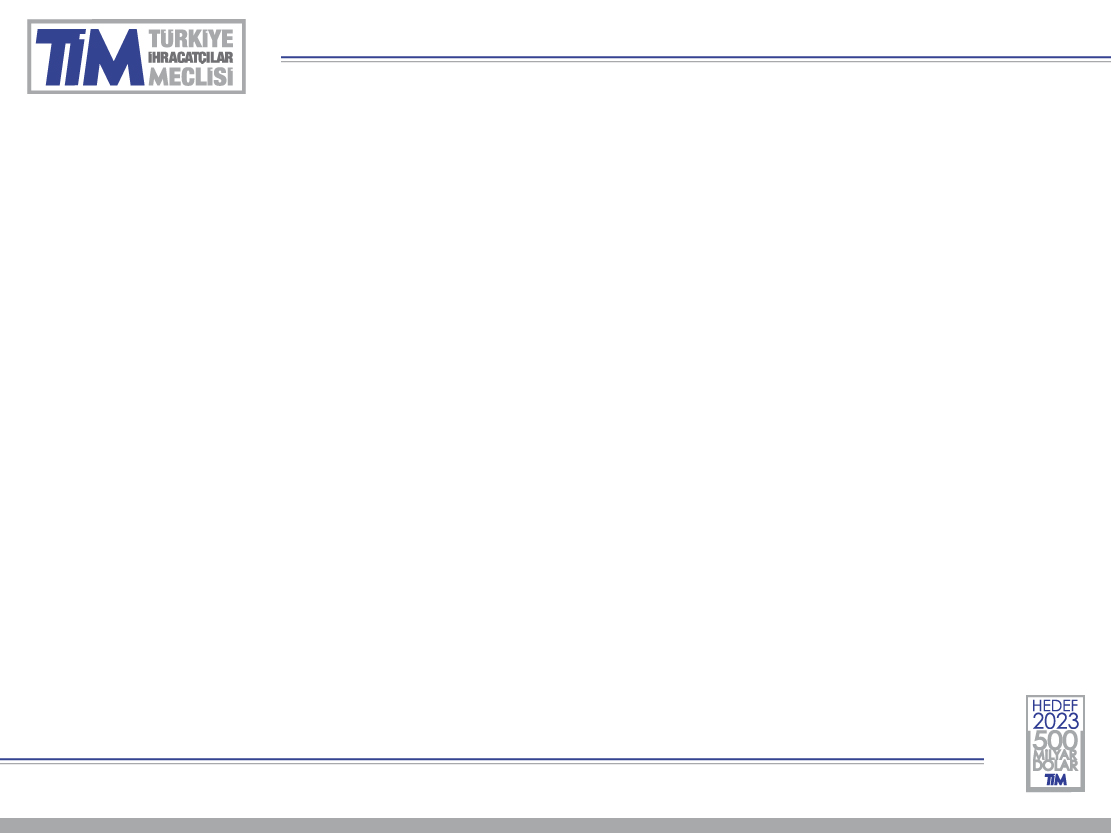 2014 AĞUSTOS AYI 
İHRACAT RAKAMLARI (’000 $)
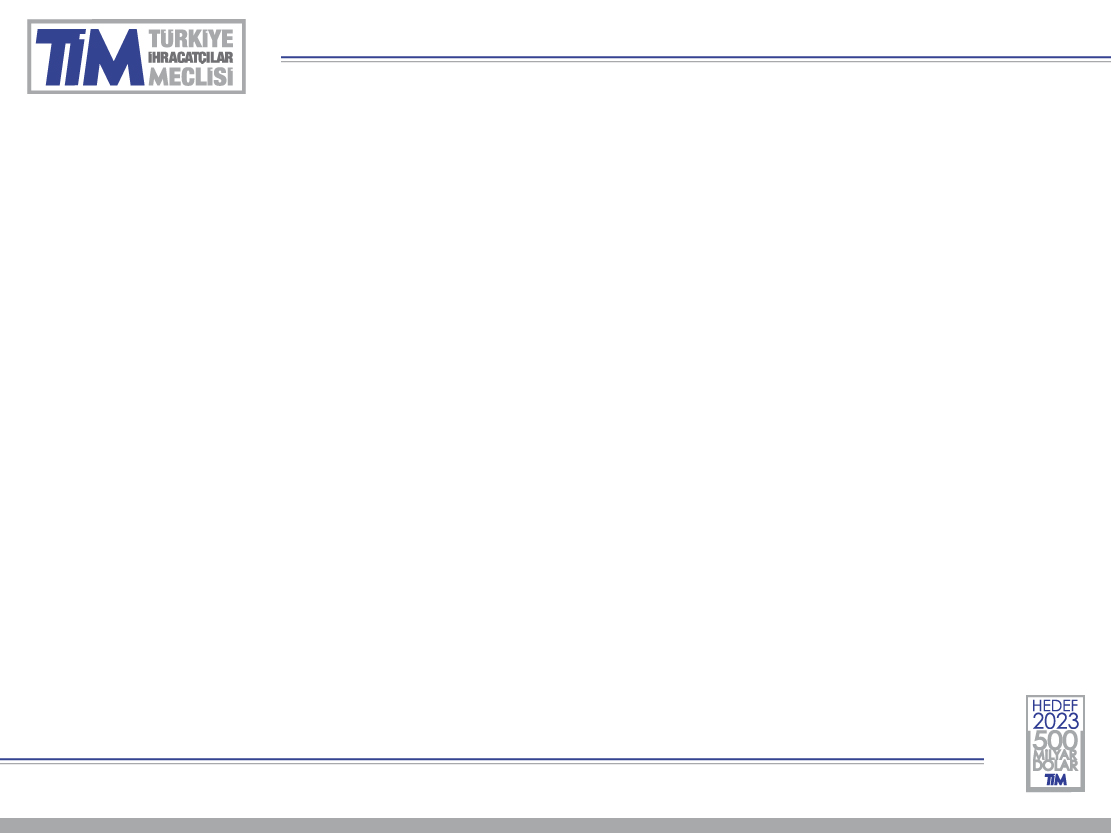 2014 AĞUSTOS AYI 
ANA SEKTÖRLERİN KIRILIMLARI
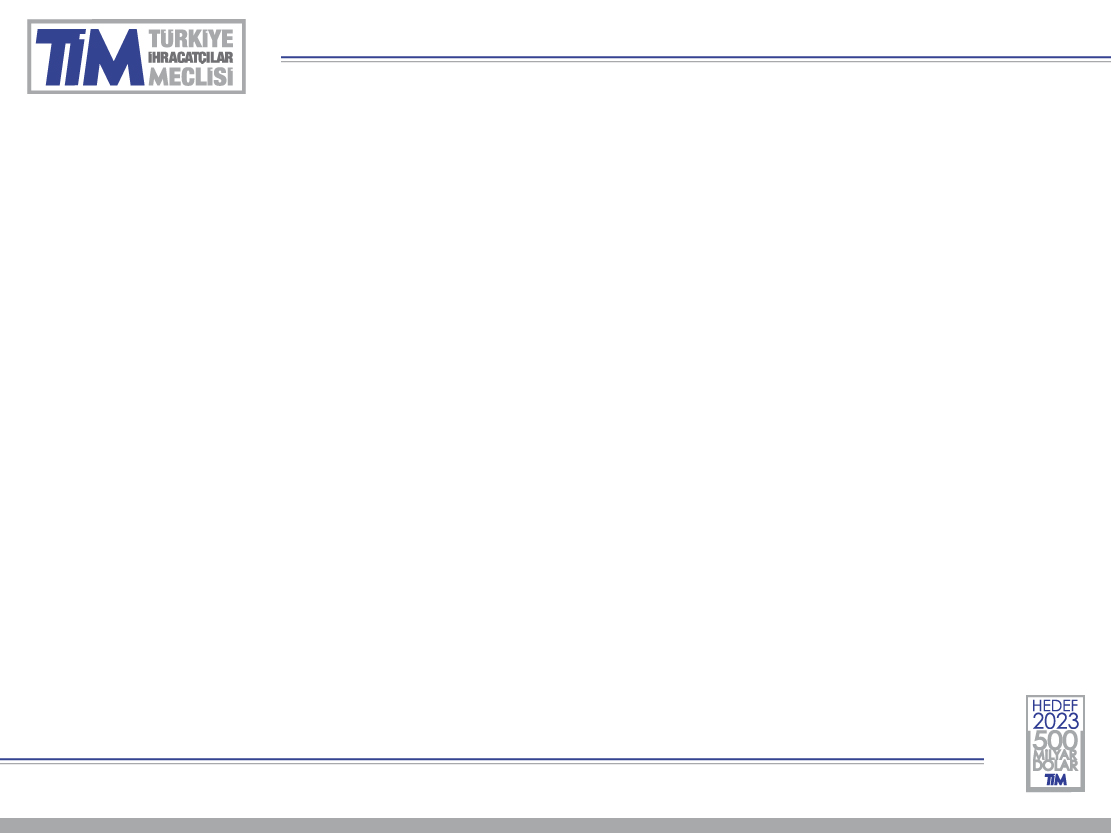 2014 OCAK-AĞUSTOS DÖNEMİ 
İHRACAT RAKAMLARI (‘000 $)
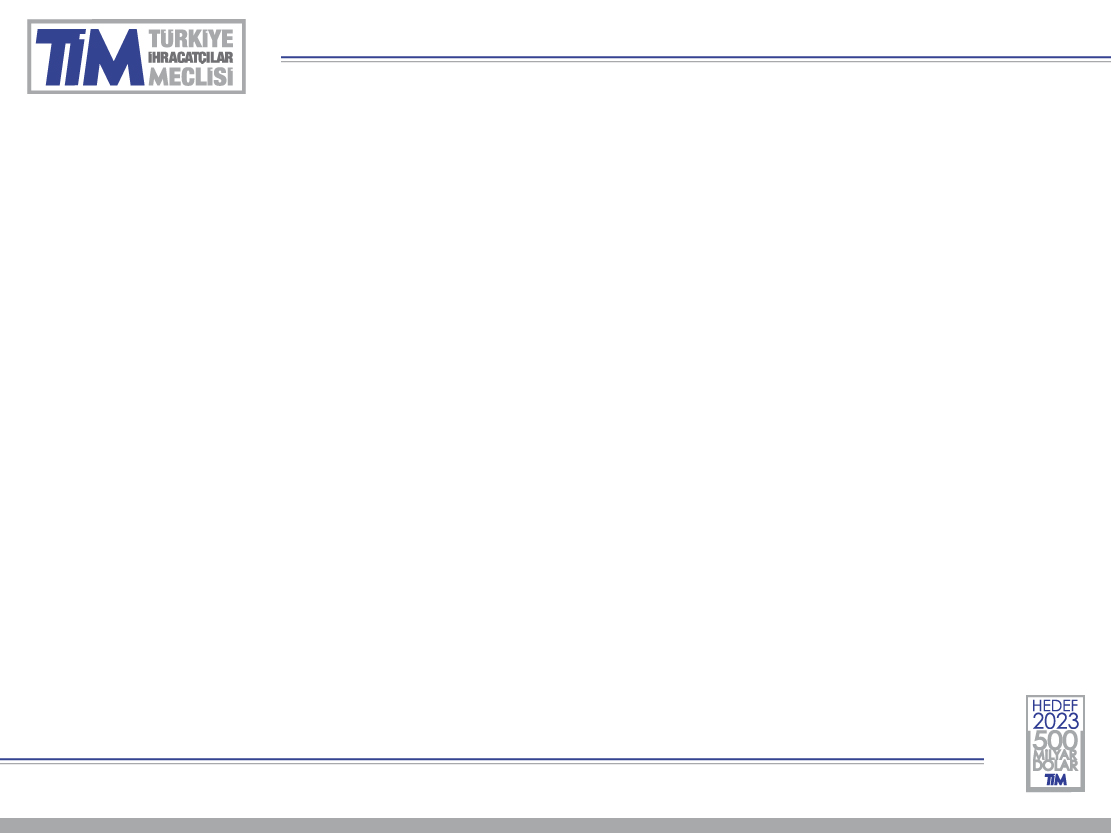 SON 12 AYLIK DÖNEMDE
İHRACAT RAKAMLARI (‘000 $)
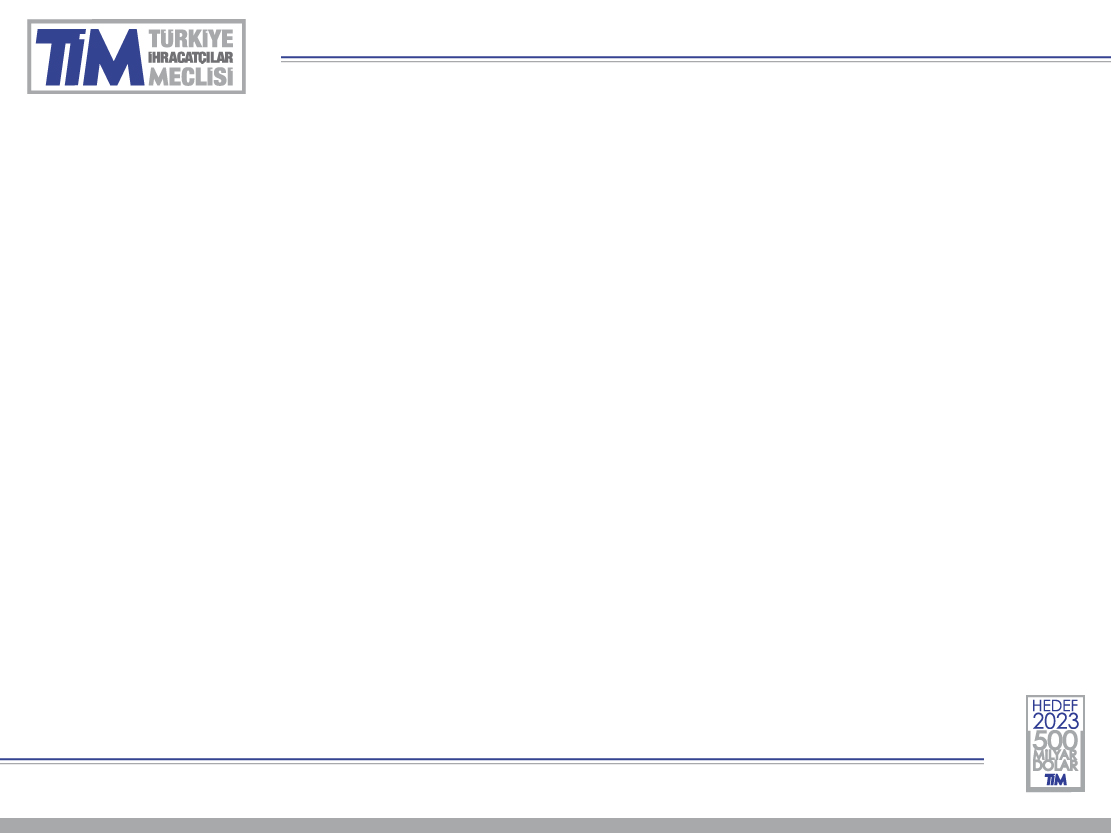 2014 – AĞUSTOS AYINDA EN FAZLA
İHRACAT YAPAN İLK 5 SEKTÖR (‘000 $)
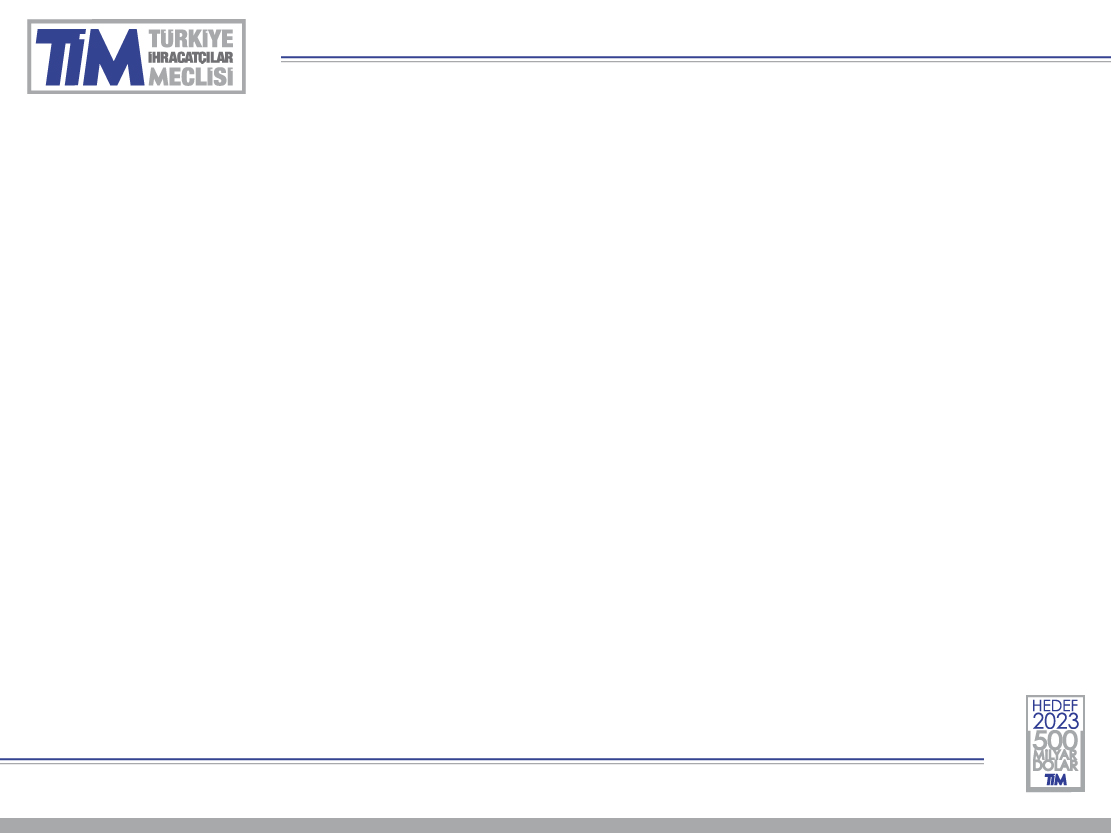 2014 – AĞUSTOS AYINDA EN FAZLA
İHRACAT YAPILAN İLK 10 ÜLKE (‘000 $)
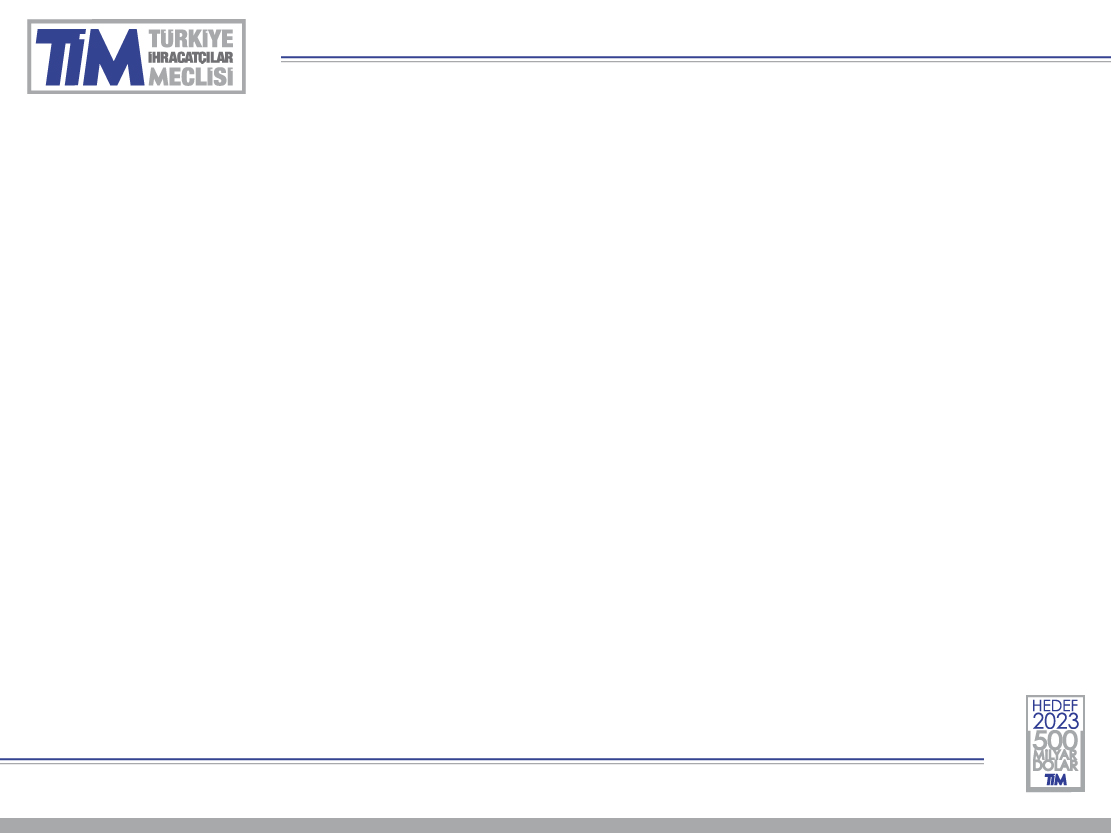 2014 – AĞUSTOS AYINDA EN FAZLA
İHRACAT YAPILAN İLK 10 ÜLKE (%Değ)
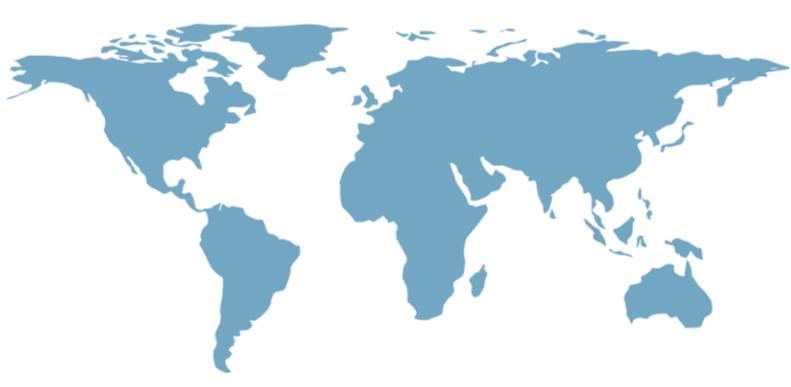 5. Rusya 
-%14
2. İngiltere %19
1. Almanya %12
4. ABD 
%30
6.  Fransa
%9
3. Irak  
-%27
8. İspanya %11
7. İtalya 
%12
9.İran 
%58
10. Mısır
-%12
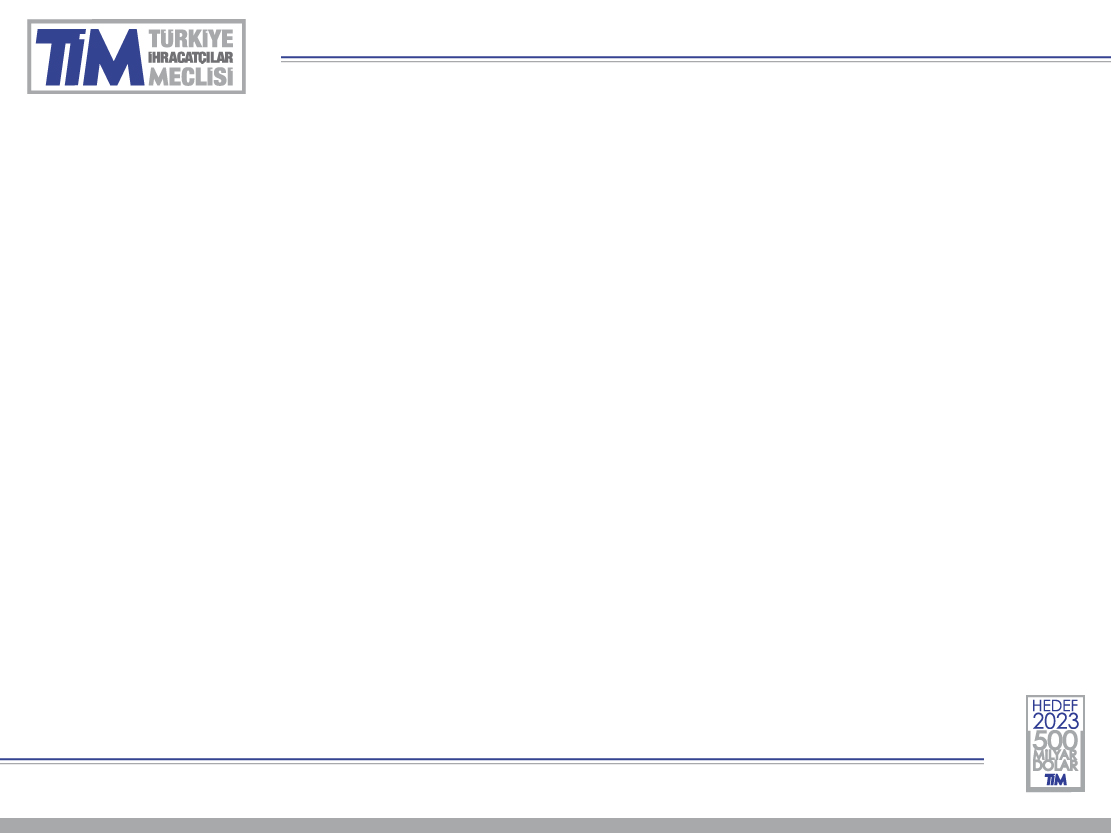 2014 – AĞUSTOS AYINDA EN FAZLA
İHRACAT YAPILAN İLK 5 ÜLKE GRUBU (‘000 $)
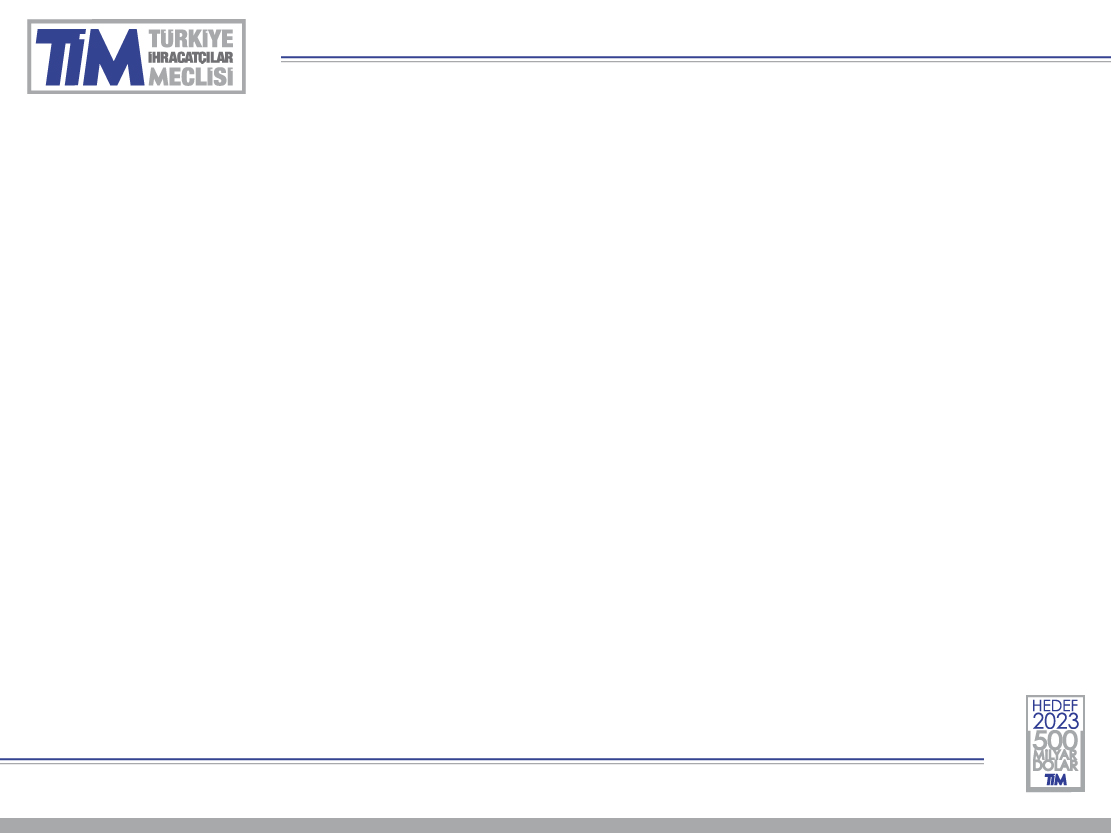 2014 – AĞUSTOS AYINDA 
EN ÇOK İHRACAT YAPAN İLK 10 İL (‘000 $)
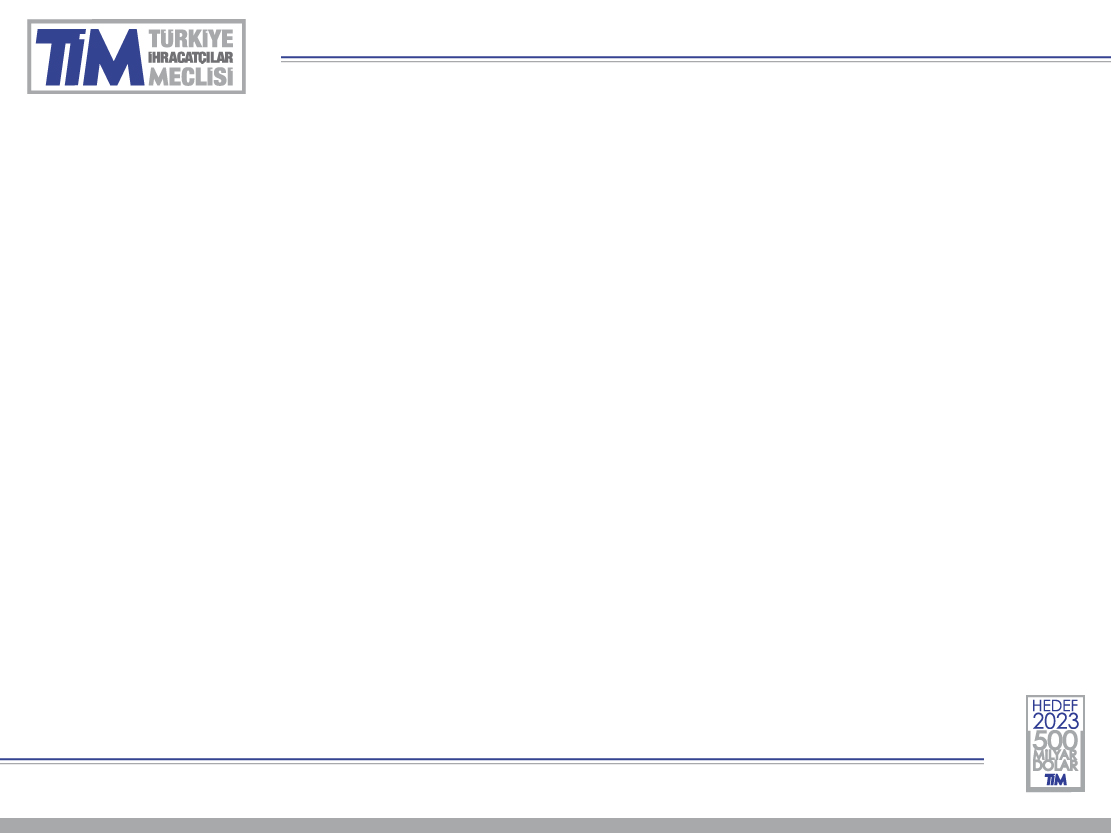 2014 – AĞUSTOS AYINDA EN FAZLA
İHRACAT YAPILAN İLK 10 İL (%Değ)
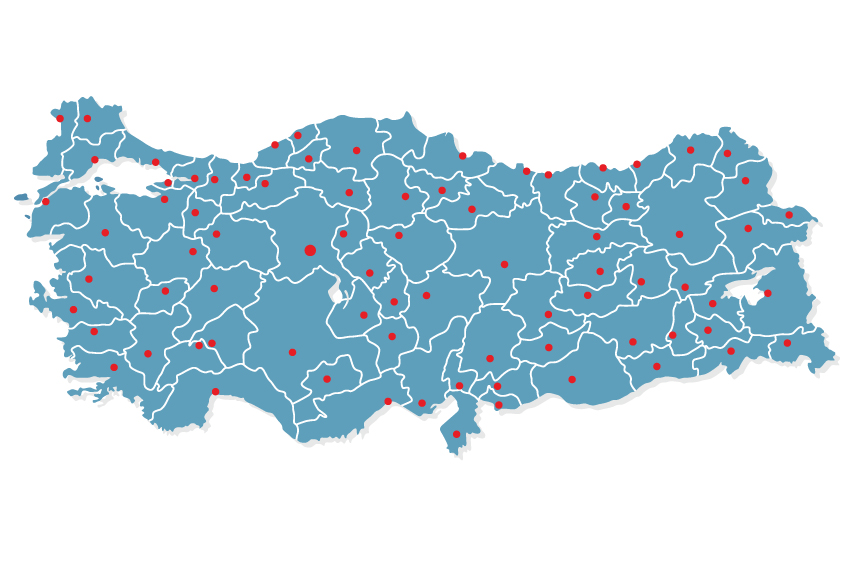 2. Kocaeli 
-%2
1-Almanya % 15
1. İstanbul 
%8
9. Sakarya %8
3. Bursa 
-%2
54. Ağrı % 39
5. Ankara
%16
7. Manisa %3
4. İzmir 
%6
9 Kayseri
%5
8. Denizli %16
6. Gaziantep 
-%1
6. Adana 
%2
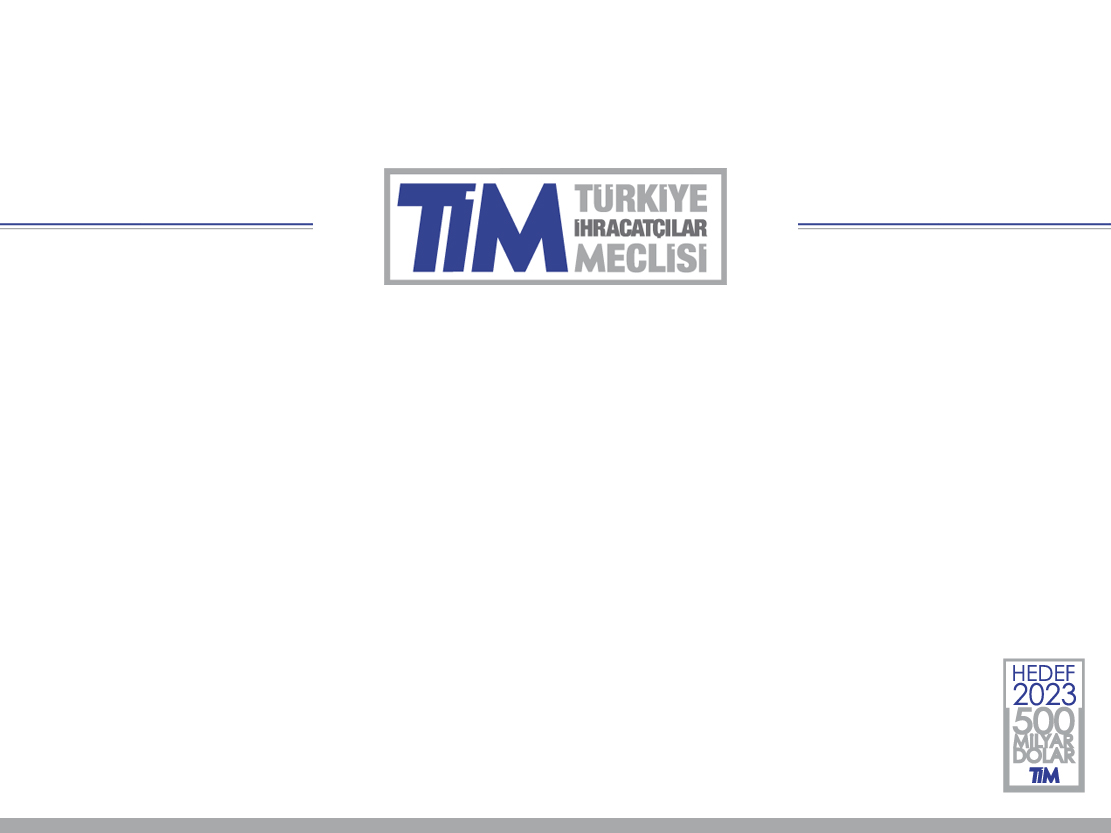 1 Eylül 2014 – Doğubayazıt|| TİM Ağustos Ayı İhracat Verileri 
Basın Toplantısı
Teşekkürler.
www.tim.org.tr | www.timtv.com.tr
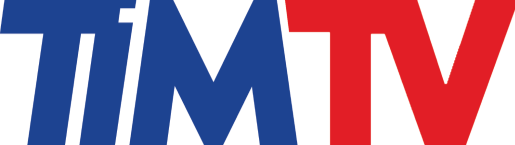 twitter.com/turkihracat
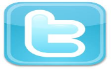 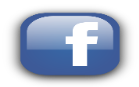 facebook.com/IhracatcilarMeclisi